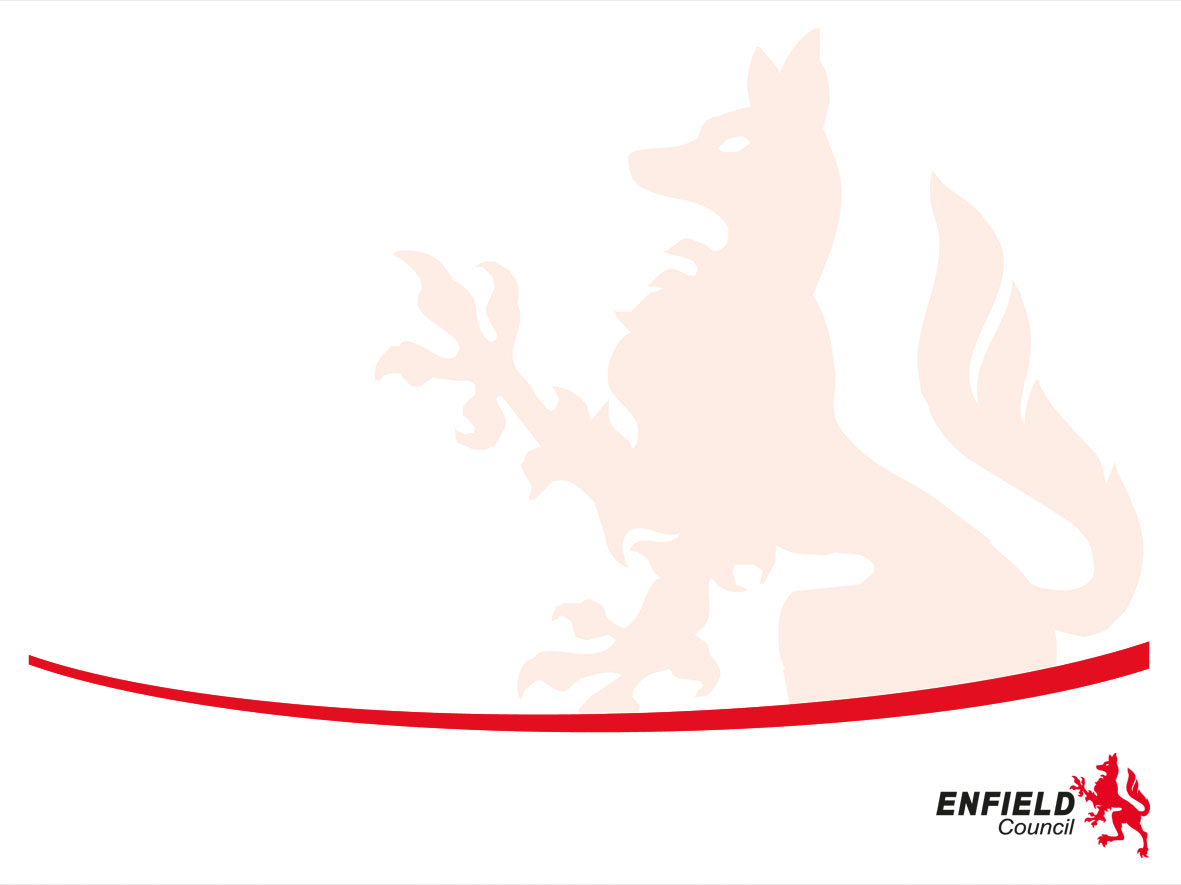 Enfield Learning Excellence Partnership
KPIs/Targets
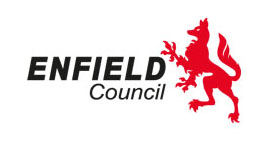 Striving for excellence
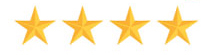 www.enfield.gov.uk
Enfield Learning Excellence Partnership Board
KEY PERFORMANCE INDICATORS
 
Attainment in Key Stage 2 SATs (Reading: Writing: Maths) and at KS4 (L5+ in English & Maths) will be close to or at the London average by 2025.
The attainment of disadvantaged pupils will be at least at the London average (Key Stages 2,4 & 5) by 2025. 
There will be a significant improvement to at least the London average for all pupils from the 2019 baseline in GCSE outcomes for lower performing groups including boys and Black Caribbean pupils by 2025.*
That the proportion of pupils attaining GLD will be at least at the London average by 2025.
Key Performance Indicators
The proportion of pupils attending higher education institutions will be at least at the London average by 2025. 
That all Enfield schools and colleges will be graded as good or better in their Ofsted inspection judgement by 2025.
That the borough will work towards having no permanent exclusions from Enfield schools by 2025
That the level of fixed term exclusions is below both the London and national average by 2025.
There is a reduction in the levels of youth violence to at least the London average by 2025
Key Performance Indicators
That 100% of EHC assessments are completed within 20 weeks by September 2023.
Evidence from a variety of sources including inspection evidence, parent and pupil surveys and service reports show that special needs and mental health needs are being effectively met (By 2023)
That there are sufficient special school places to meet demand.

* Significant would be a board judgement – detailed work to developed by the appropriate sub group to develop a quantative target as appropriate.